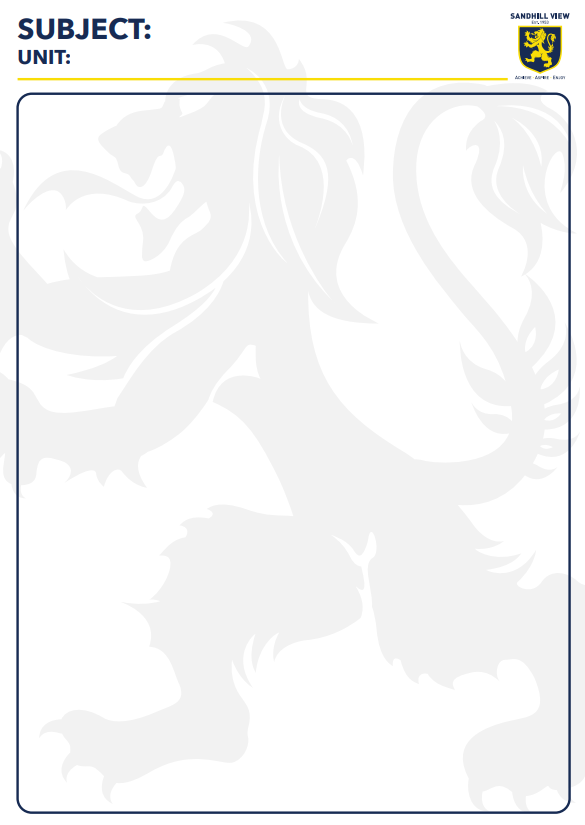 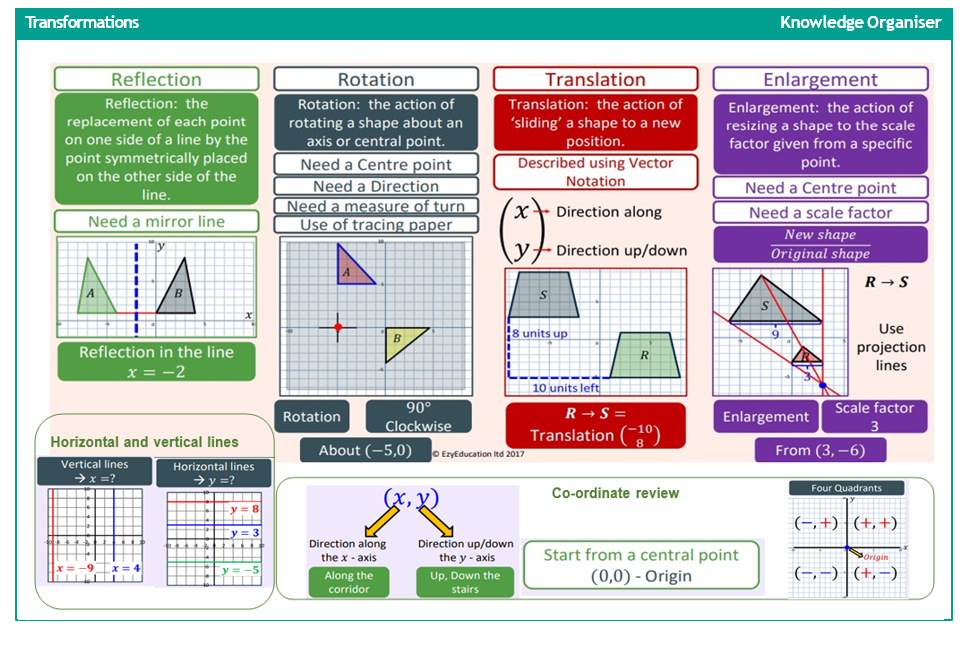 Maths
Transformations
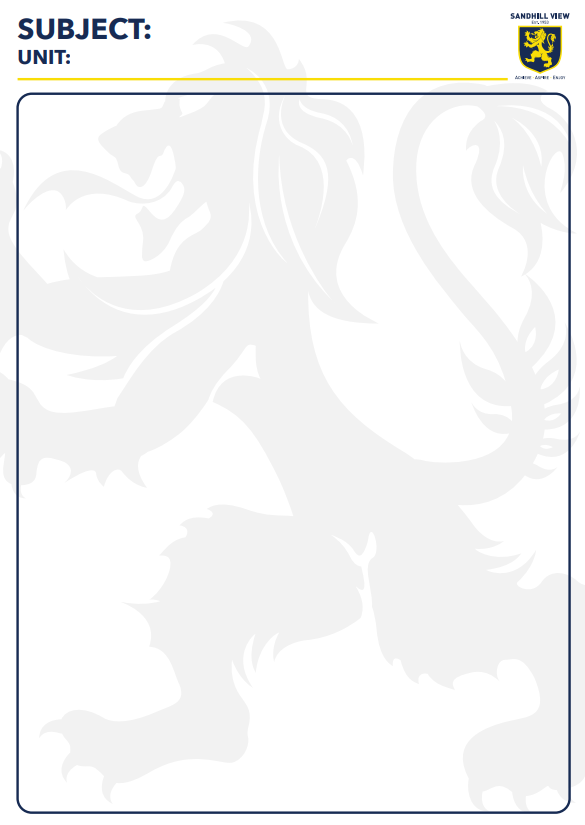 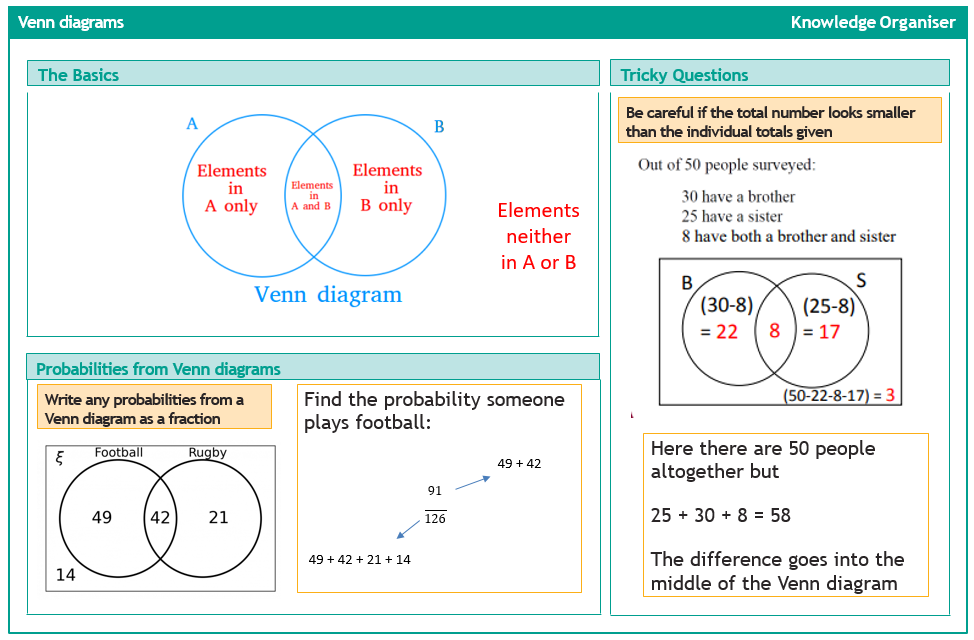 Venn diagrams